Prehistory
The fight for survival
Roser de Antonio García
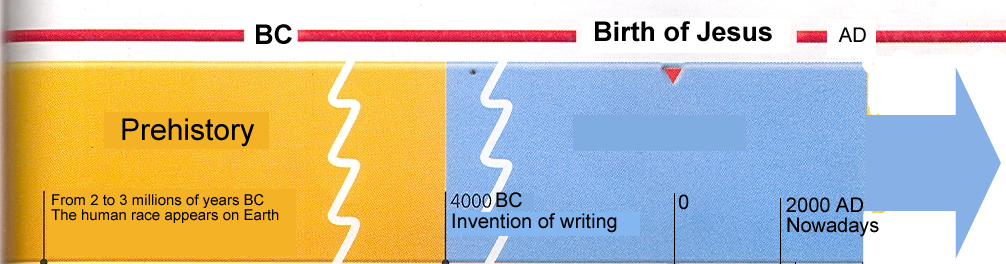 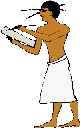 The earliest form of writing appeared around 4000 BC.
We name “Prehistory” the preceding period.
Prehistory is the long period before the invention of writing
?
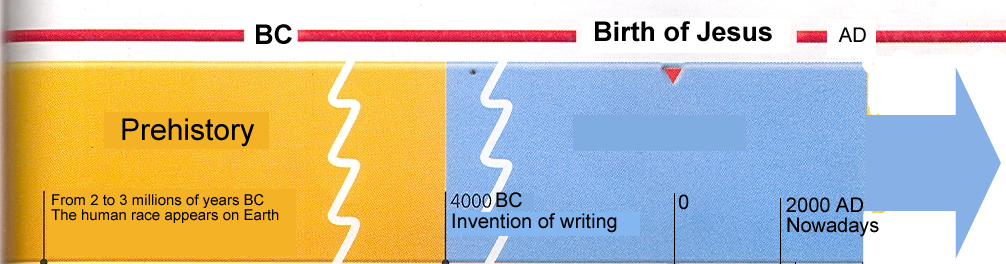 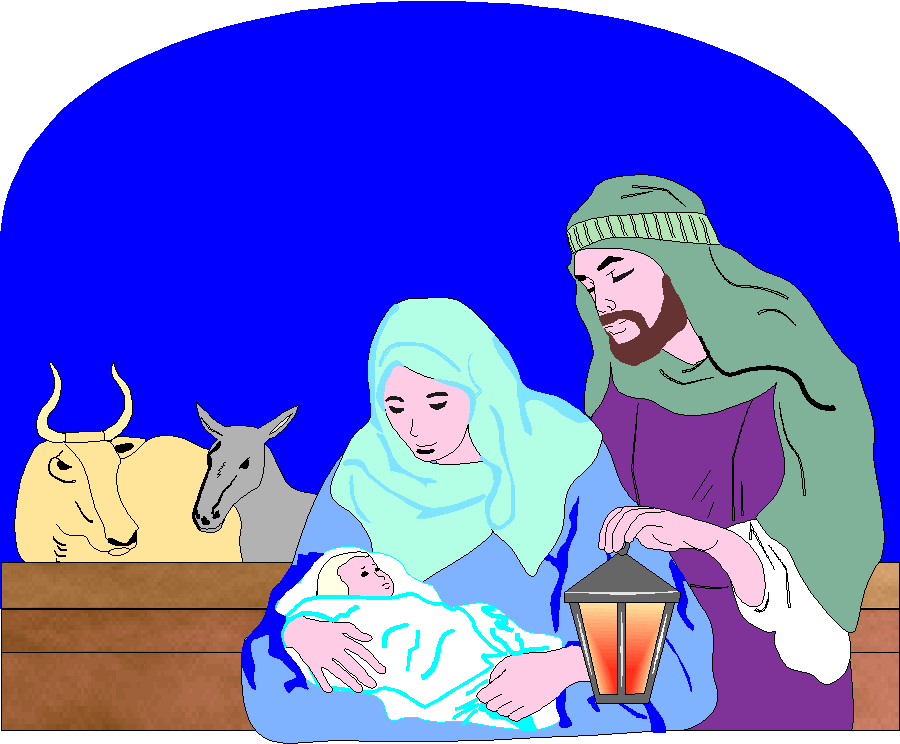 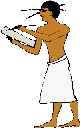 Jesus Christ was
born in the year 0
BC = Before Christ
THE YEARS BEFORE THE BIRTH OF JESUS CHRIST
?
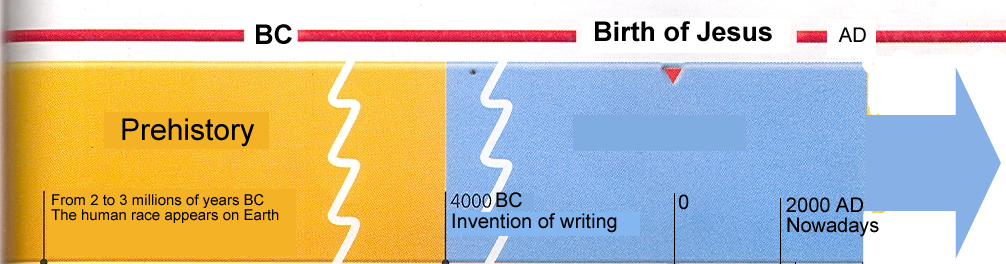 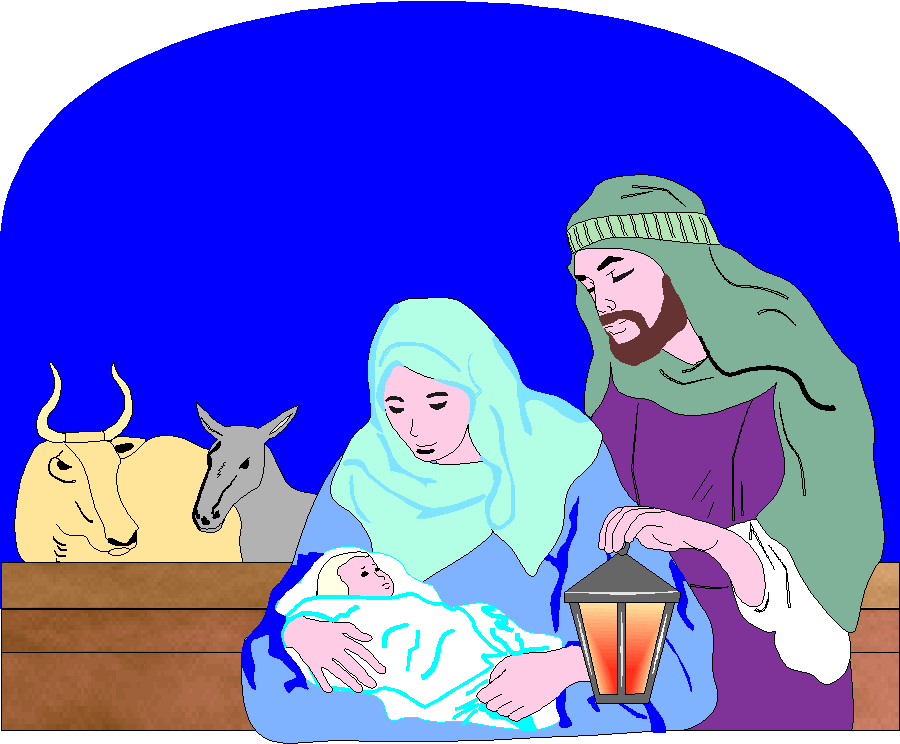 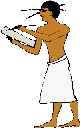 Jesus Christ was
born in the year 0
THE YEARS AFTER THE BIRTH OF JESUS CHRIST
Why AD ?????
Why AD?
A.D. = Anno Domini (year of our Lord) The number of years since the birth of Jesus Christ.
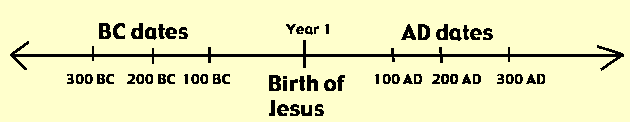 BC  or  AD?
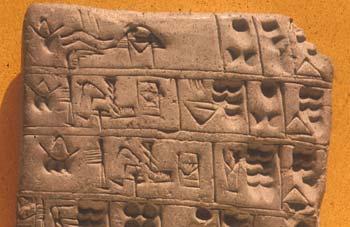 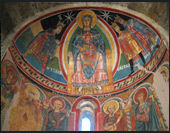 I bought my car 10 years ago
BC
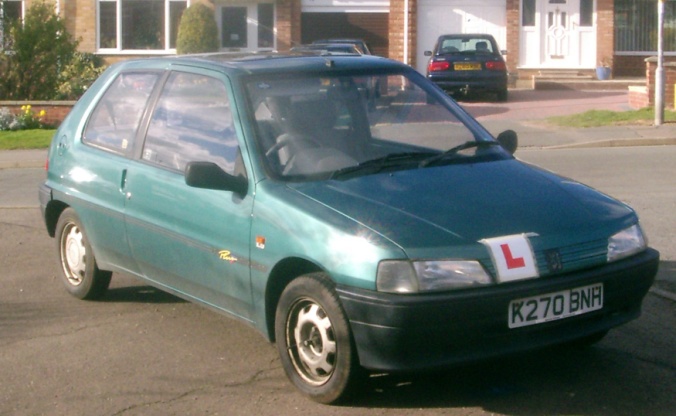 It was written 6007 years ago
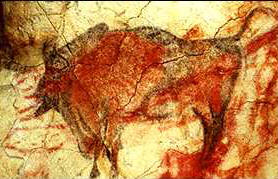 BC
AD
It was painted 1000 years ago
AD
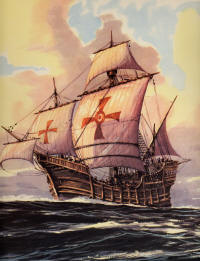 It was painted 14000 years ago
I was born 42 years ago
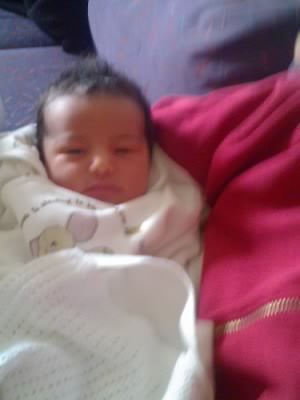 These tools were made 600 years ago
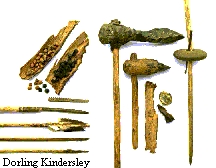 BC
AD
AD
They arrived to America 515 years ago
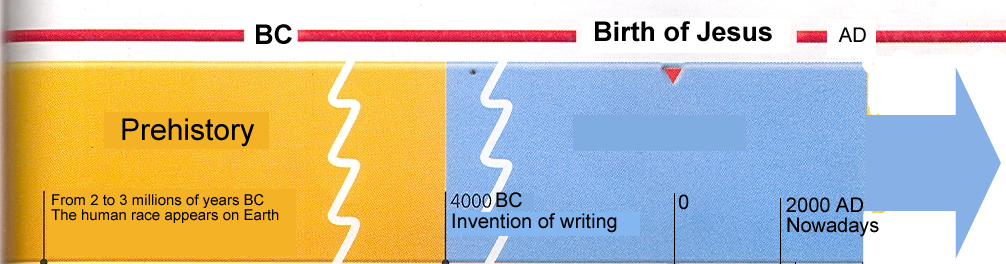 HOW MANY YEARS DID THE PREHISTORY LAST?
The Prehistory is a very long period
Prehistory along the timeline It is divided in three periods:
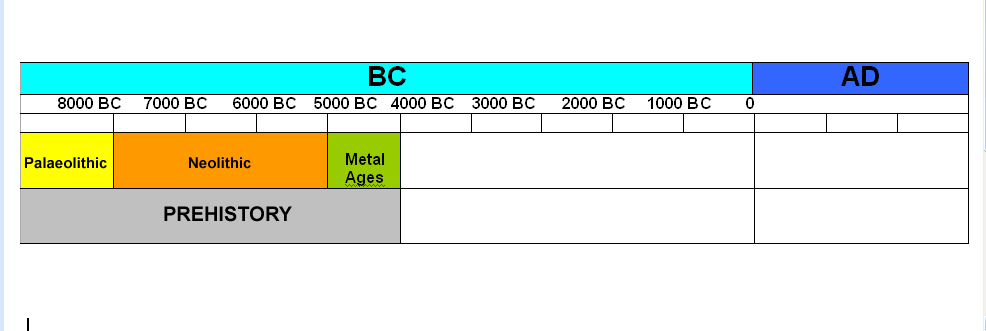 Prehistory along the timelineTHE PALAEOLITHIC
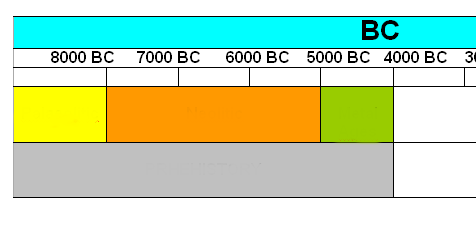 Palaeolithic
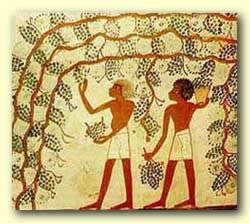 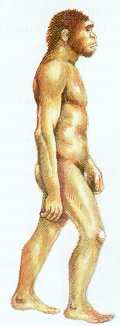 Humans started to farm the land 8.000 years ago and...
...Palaeolithic finished
The human race appeared on Earth 2.000.000 or 3.000.000 years ago and...
...Palaeolithic started
Prehistory along the timeline THE NEOLITHIC
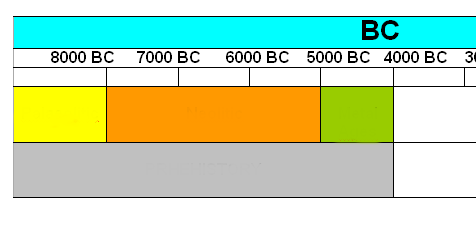 Palaeolithic
Neolithic
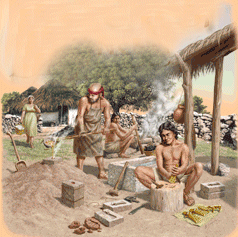 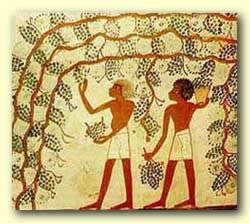 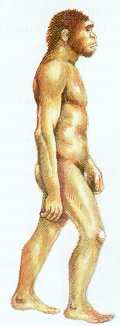 Humans learnt to make metal tools 5.000 years ago and...
Humans discovered 
agriculture 8.000 years ago and...
...Neolithic finished
...Neolithic started
Prehistory along the timeline THE METAL AGES
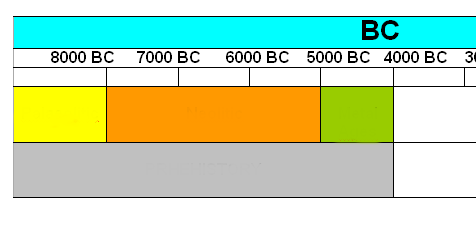 Palaeolithic
Neolithic
Metal Ages
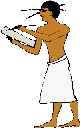 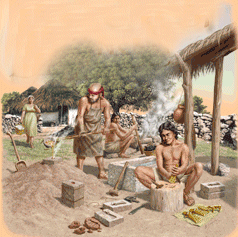 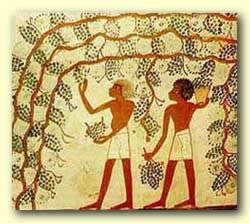 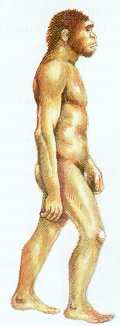 Humans learnt to make metal tools 5.000 years ago and...
Metal Ages started.
Humans learnt to write 4.000 years ago and...
Metal Ages finished.
Prehistory along the timeline
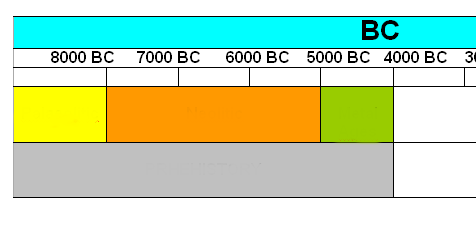 Palaeolithic
Neolithic
Metal Ages
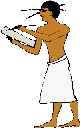 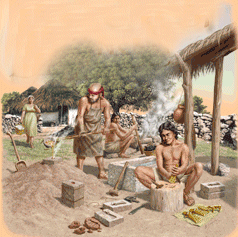 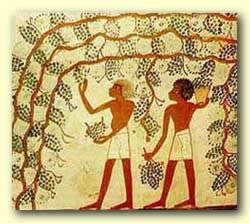 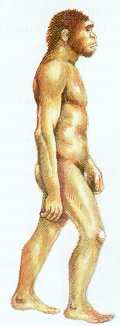 WHY DOES PREHISTORY FINISH WITH THE INVENTION OF WRITING?
LIFE IN PREHISTORYThe fight for survival
Humans are living creatures.
What do we need to survive?
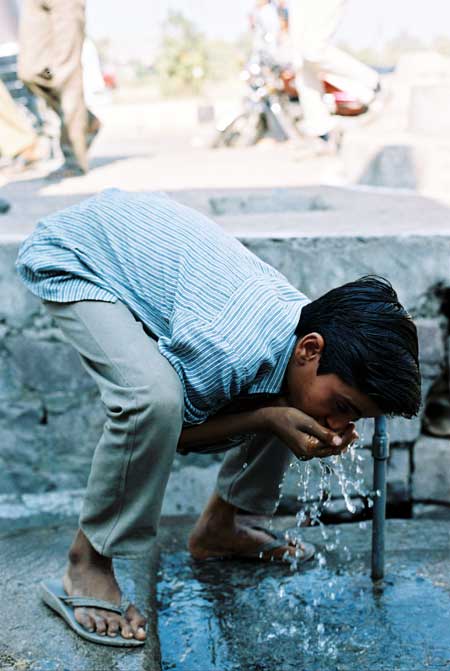 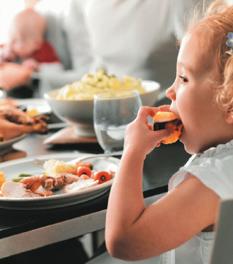 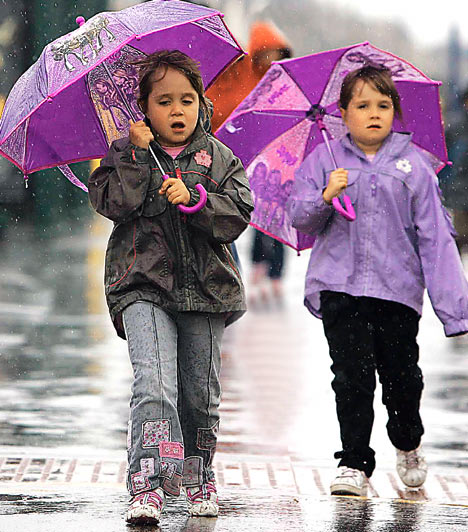 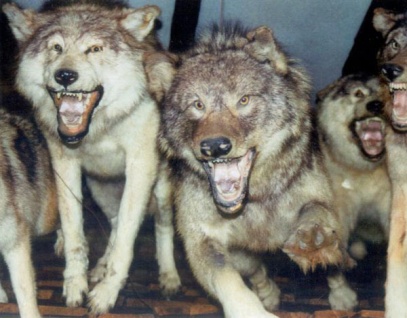 WATER
FOOD
PROTECTION
LIFE IN PREHISTORYThe fight for survival
Getting water
They lived next to...
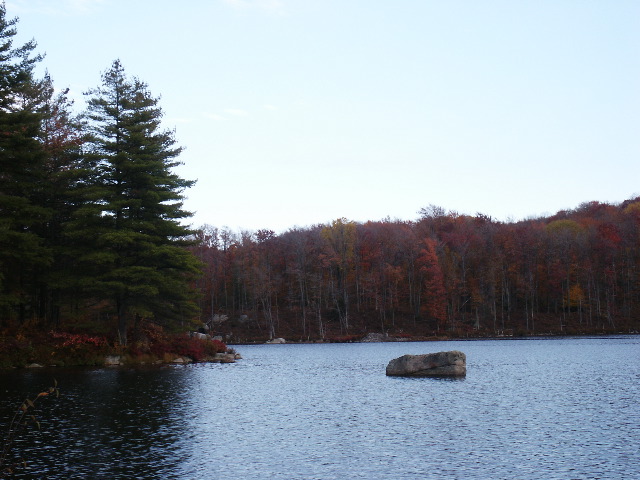 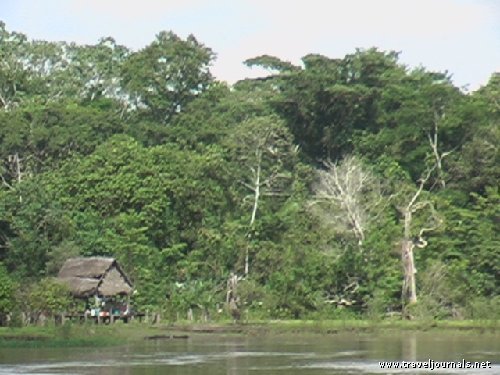 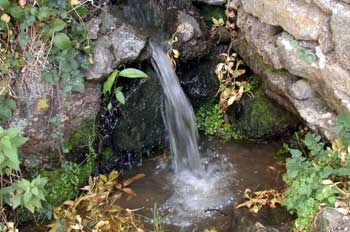 springs
rivers
lakes
LIFE IN PREHISTORYThe fight for survival
Survival was no easy...
There were a lot of problems!
The storage of  water
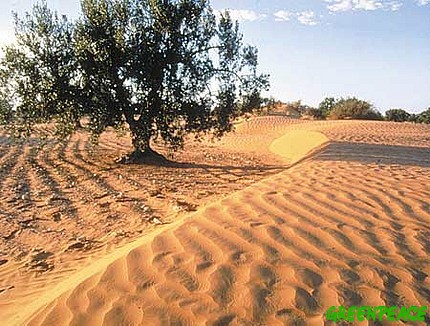 It’s difficult to find much water during the dry summers
LIFE IN PREHISTORYThe fight for survival
Survival was no easy...
The storage of water?
Solution!
They learnt to make containers that can store water
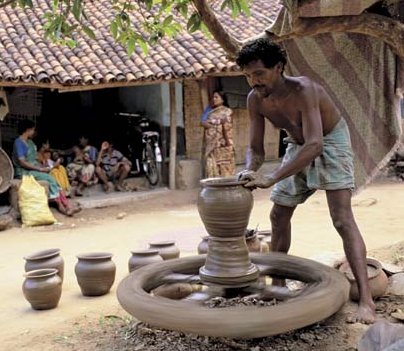 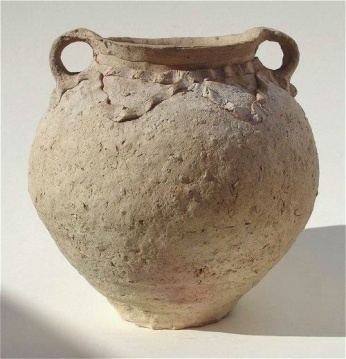 POTTERY
People learnt how to make pottery…
In NEOLITHIC
LIFE IN PREHISTORY
Getting food
They had...
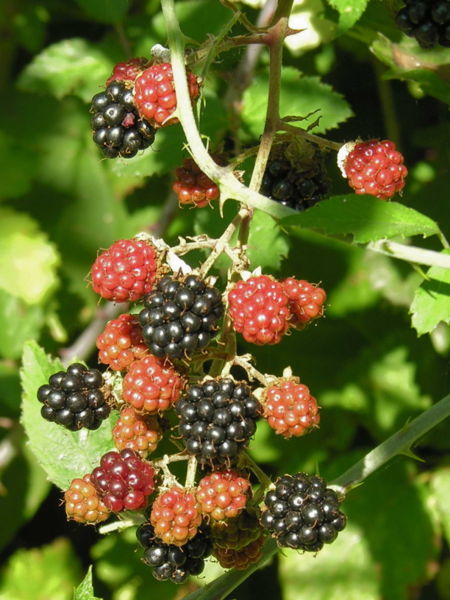 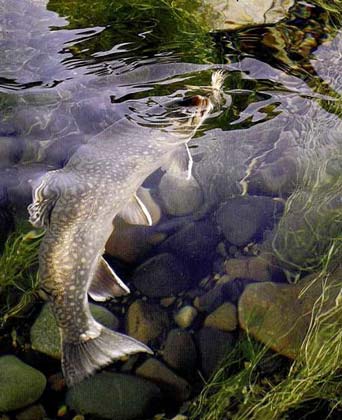 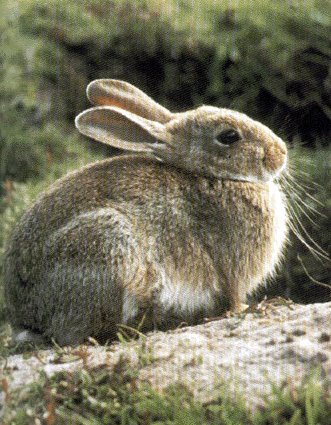 fish
meat
wild fruits and vegetables
LIFE IN PREHISTORYThe fight for survival
Survival was no easy...
There were a lot of problems!
Is it easy to find always wild fruits and vegetables?
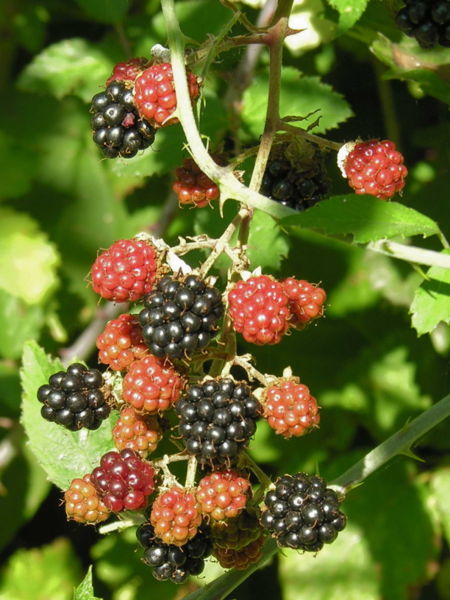 It’s difficult to find wild fruits and vegetables during the cold winters
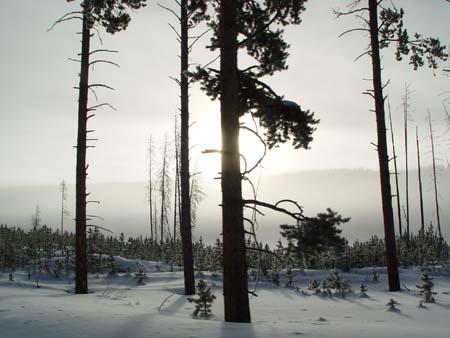 LIFE IN PREHISTORYThe fight for survival
Survival was no easy...
Difficulties to find wild fruits and vegetables during the cold winter?
Solution!
They learnt to farm the land
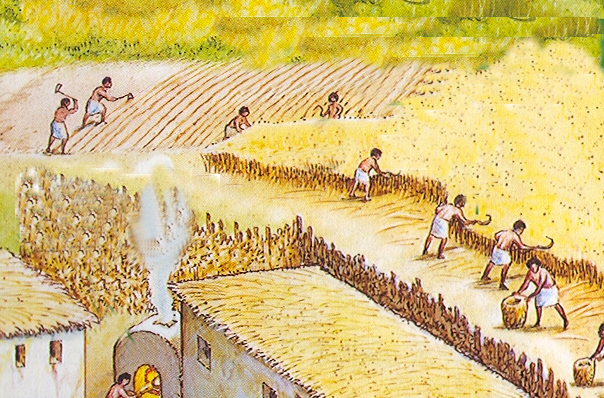 People learnt to farm the land…
in NEOLITHIC
LIFE IN PREHISTORYThe fight for survival
Survival was no easy...
Difficulties to find wild fruits and vegetables during the cold winter?
Solution!
They learnt to make containers that can store food
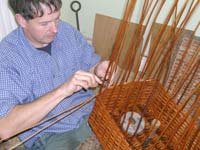 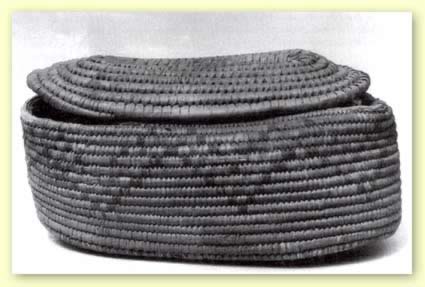 BASKETS
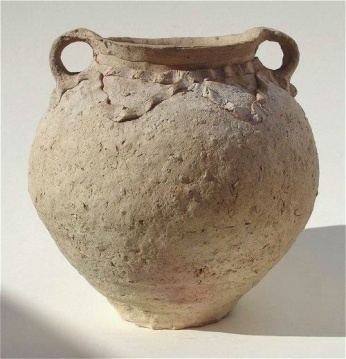 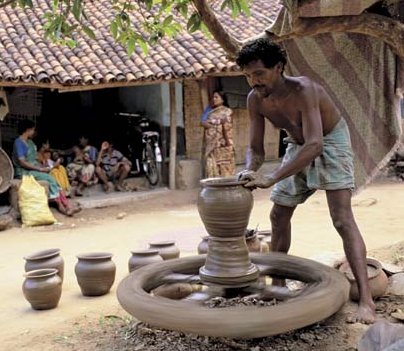 POTTERY
People learnt to make baskets and pottery…
in NEOLITHIC
LIFE IN PREHISTORYThe fight for survival
Survival was no easy...
There were a lot of problems!
Hunting was easy?
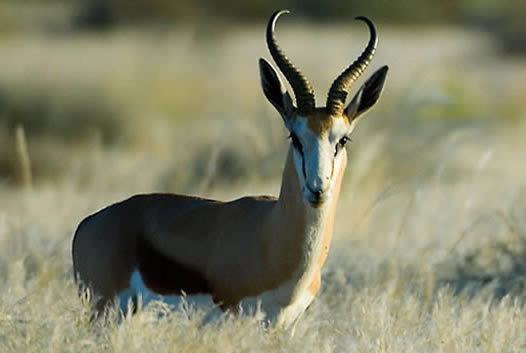 No, it’s was difficult
Animals are stronger, bigger and faster than men
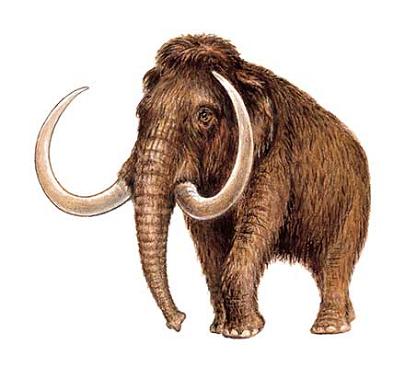 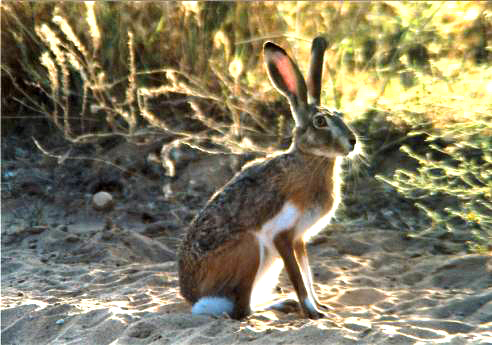 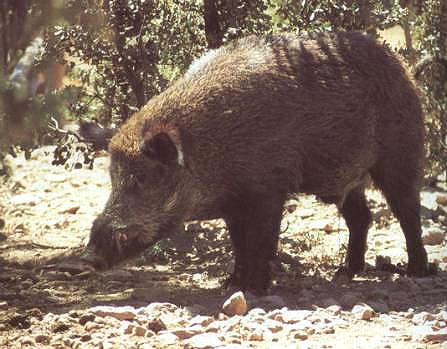 LIFE IN PREHISTORYThe fight for survival
Survival was no easy...
There were a lot of problems!
Fishing was easy?
No, it’s was difficult
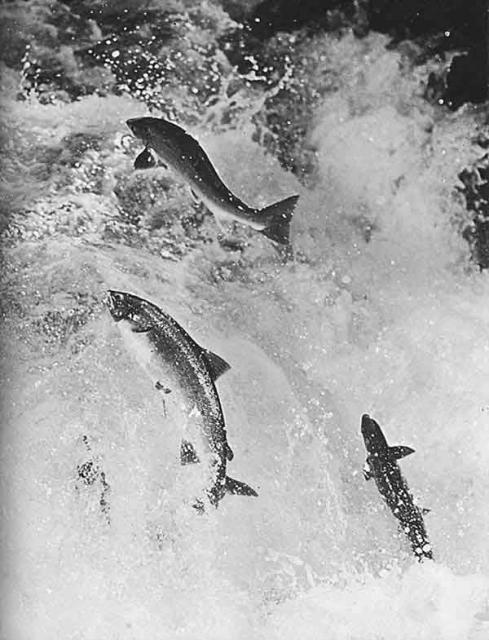 Fishers are faster than men
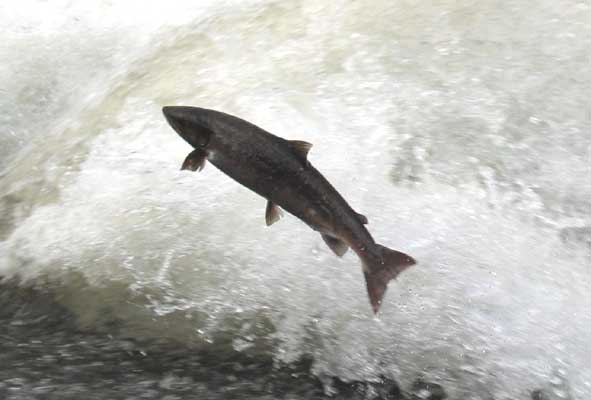 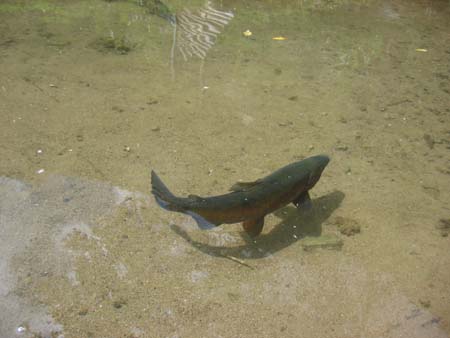 LIFE IN PREHISTORYThe fight for survival
Survival was no easy...
Was hunting difficult? Was fishing difficult?
Solution!
They learnt to shape stones into tools or weapons
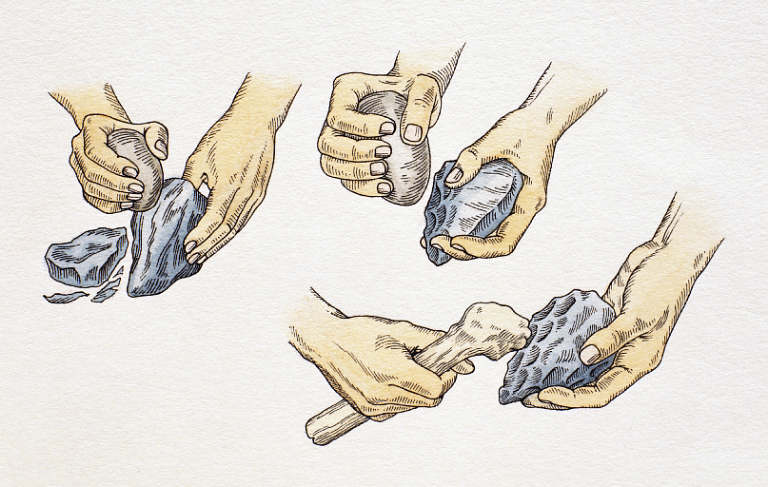 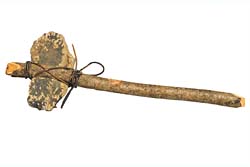 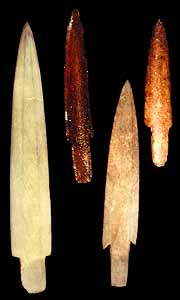 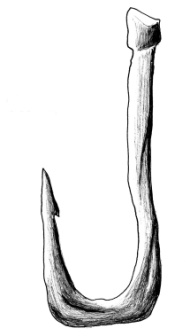 Shaping only stones?
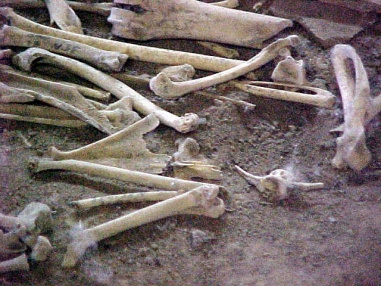 Shaping                  into tools or weapons
bones
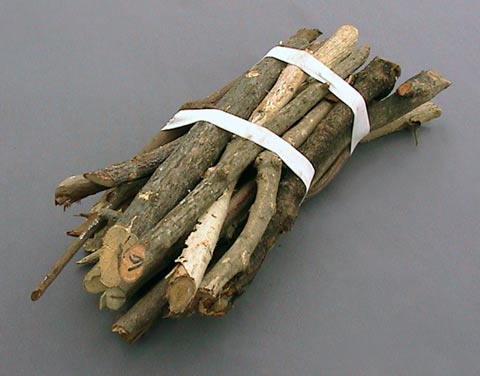 Shaping              into tools or weapons
wood
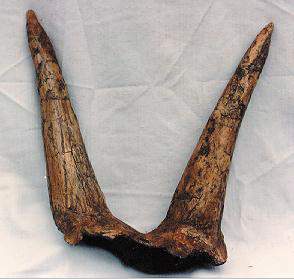 Shaping              into tools or weapons
horns
LIFE IN PREHISTORY
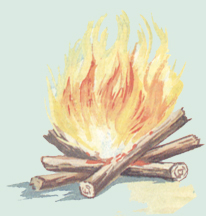 More about tools and weapons...
THE USES OF FIRE
THE METAL AGES: Humans learnt how to use fire to make metal tools and weapons.
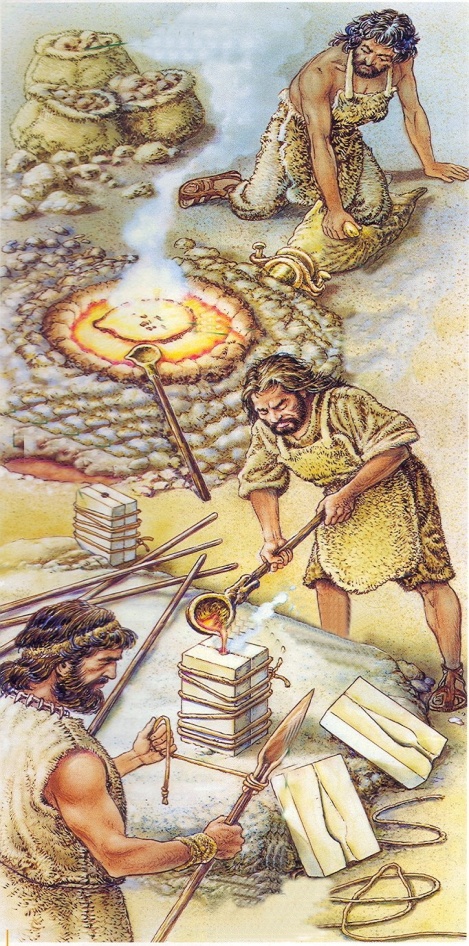 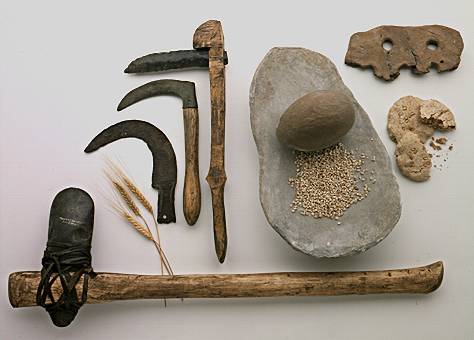 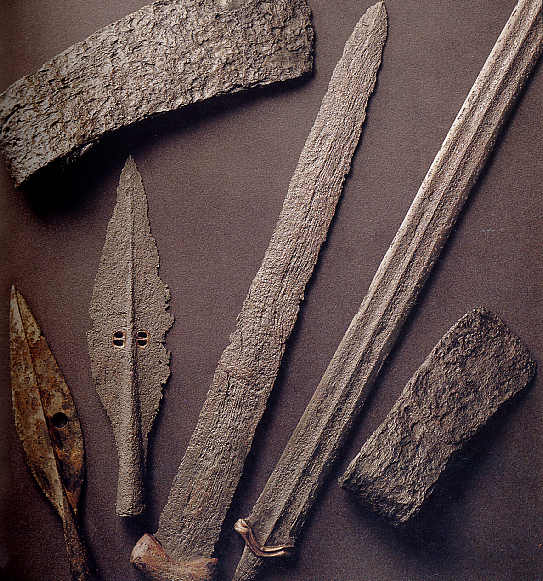 LIFE IN PREHISTORY
Let’s make a prehistoric tool…
We need…
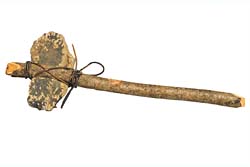 A stone
A stick
Something to join the stone and the stick
LIFE IN PREHISTORYThe fight for survival
Survival was no easy...
There were a lot of problems!
Could they hunt and fish always?
No, it’s difficult to find animals during the cold winter
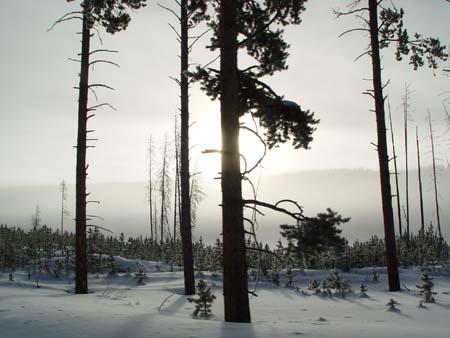 LIFE IN PREHISTORYThe fight for survival
Survival was no easy...
Difficulties to hunt and fish during the cold winter?
Solution!
They learnt to take care of animals
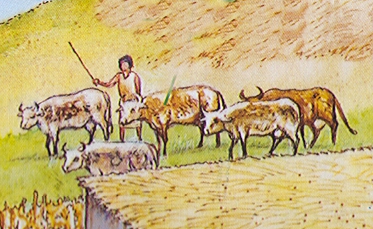 People learnt to take care of animals…
in NEOLITHIC
LIFE IN PREHISTORY
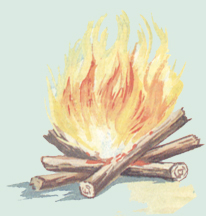 More about food...
THE USES OF FIRE
COOKING FOOD: Humans learnt how to use fire to cook, so their diet became healthy and tasty
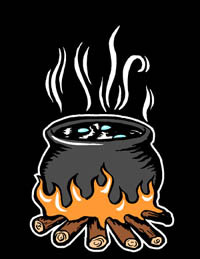 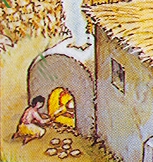 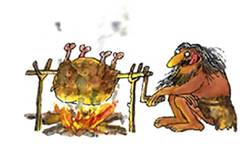 He is roasting some meat
He is baking bread
The vegetables soup is boiling
LIFE IN PREHISTORYThe fight for survival
Getting protection
During the Palaeolithic people moved from one place to another...
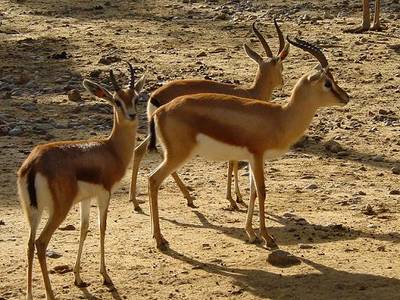 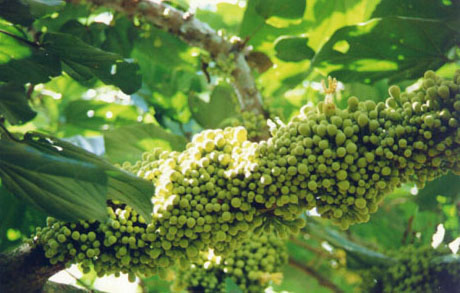 ... looking for food
In Palaeolithic people were NOMADIC
LIFE IN PREHISTORYThe fight for survival
Survival was no easy...
There were a lot of problems!
When the weather is bad or during the nights, people need a shelter
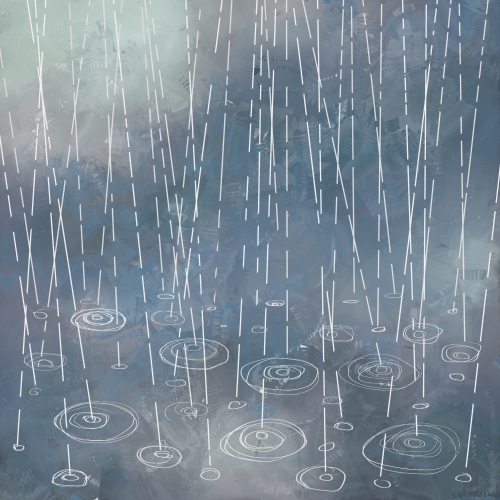 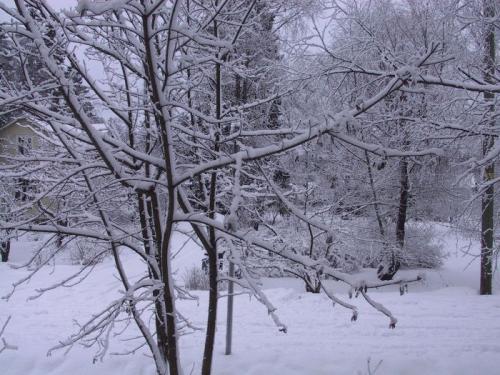 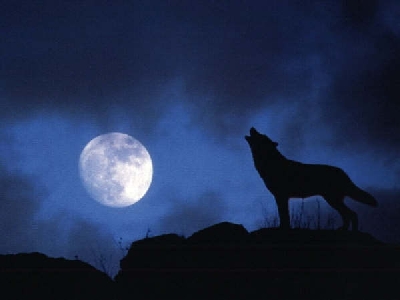 LIFE IN PREHISTORYThe fight for survival
Survival was no easy...
Protection from bad weather, dangers...?
Solution!
They sheltered in caves
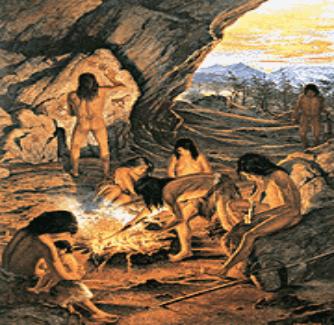 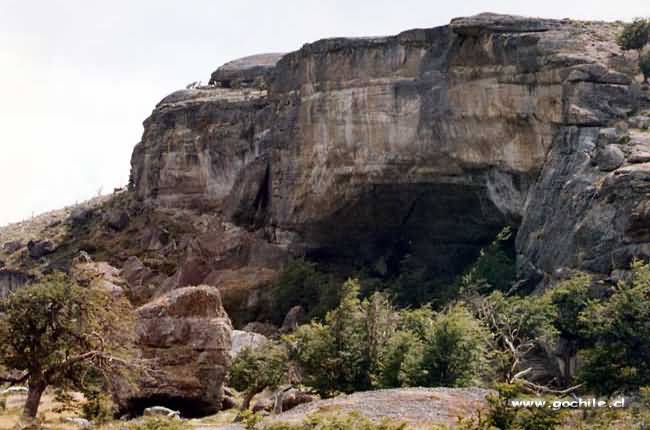 People sheltered in caves…
in PALAEOLITHIC
LIFE IN PREHISTORYThe fight for survival
Survival was no easy...
But a cave is not a nice place to live
Solution!
They built huts                     They lived in settlements
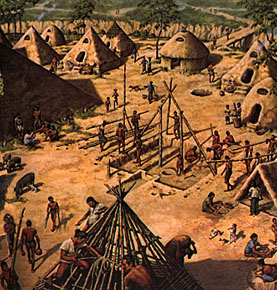 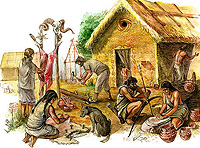 People lived in huts…
in NEOLITHIC
LIFE IN PREHISTORYThe fight for survival
Getting protection
In Neolithic people learnt to farm the land and take care of animals
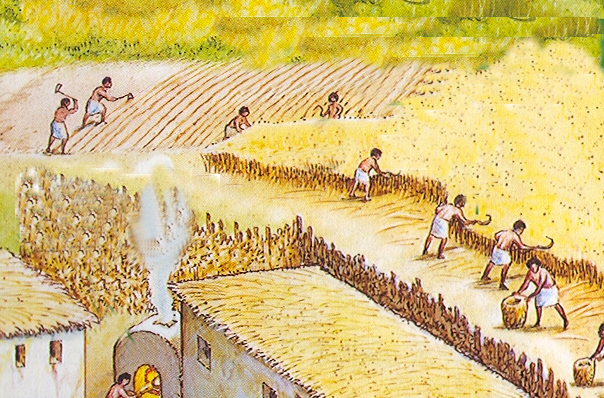 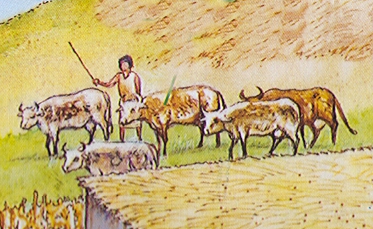 ... so they needed to live always in the same place
In Neolithic people became SEDENTARY
LIFE IN PREHISTORYThe fight for survival
Survival was no easy...
There were a lot of problems!
Sometimes they need to go out for food
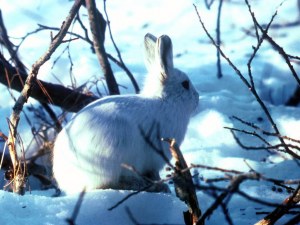 It’s very cold outside in winter!
LIFE IN PREHISTORYThe fight for survival
Survival was no easy...
Cold outside?
Solution!
They learnt to make clothes with animal skins
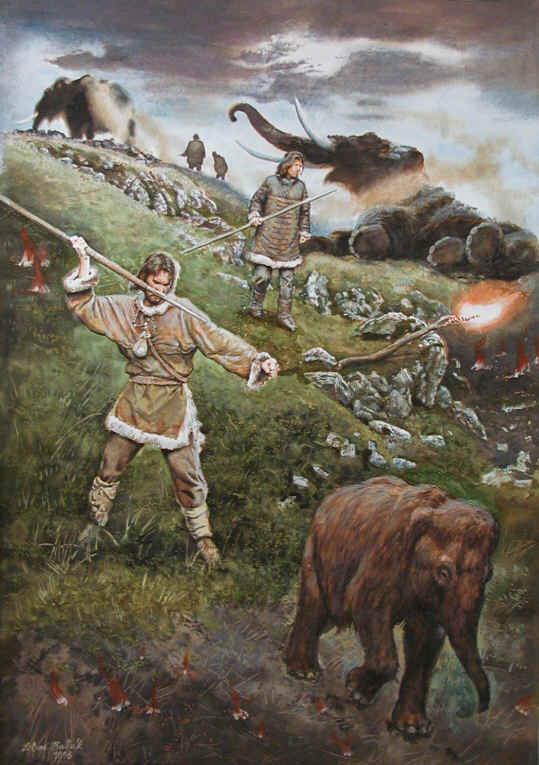 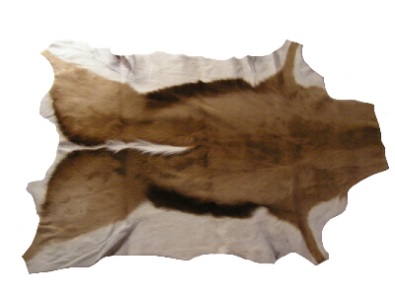 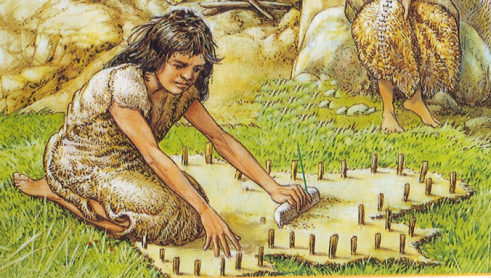 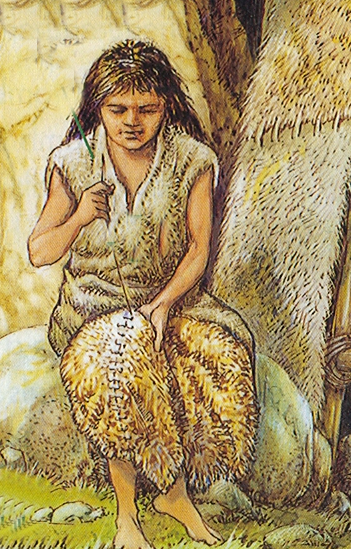 3: She is tanning the skin
2 : … so they get a skin.
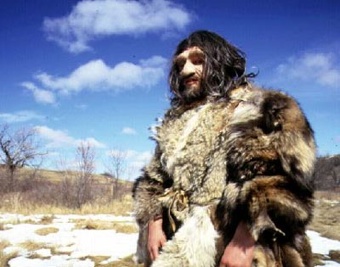 1: Men hunt an animal…
3: She is sewing the skin
5: Here you are, a beautiful coat!
LIFE IN PREHISTORYThe fight for survival
Survival was no easy...
Cold outside?
Solution!
In Neolithic people learnt to weave
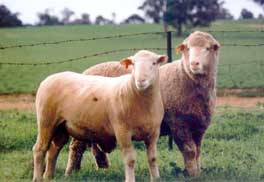 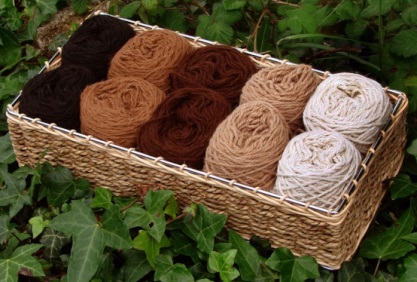 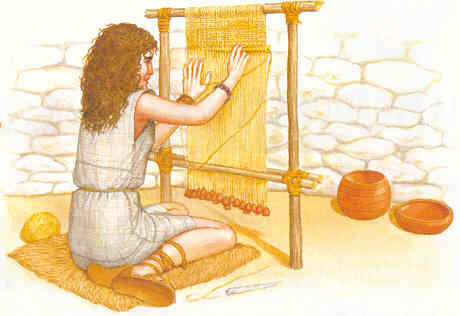 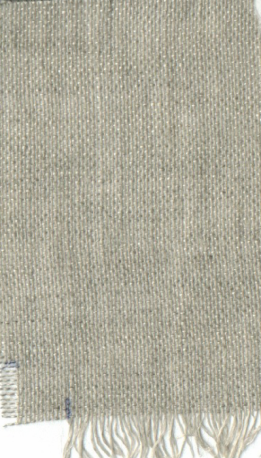 3: She is weaving it.
2 : … so they get wool.
1 : They take care of animals.
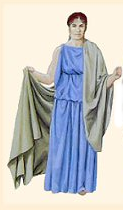 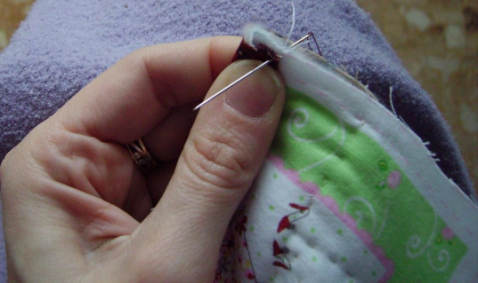 4: They get some fabric
6: Here your are, a beautiful dress!
5: They cut and sew it
LIFE IN PREHISTORY
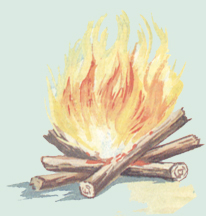 More about protection...
THE USES OF FIRE
Using fire, humans can...
WARM UP THEMSELVES
LIGHT UP THE CAVES, THE CABINS…
SCARE AWAY PREDATORS
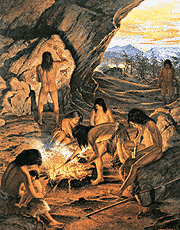 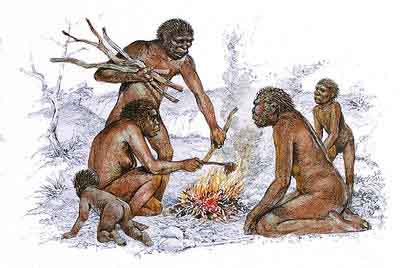 LIFE IN PREHISTORYThe fight for survival
Did humans survive?
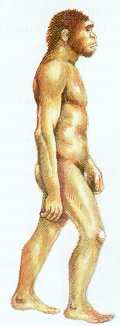 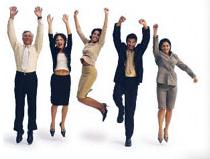 YES!
Moreover...
LIFE IN PREHISTORYThe fight for survival
They had got a lot of food
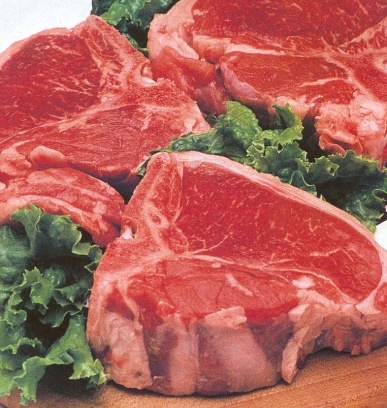 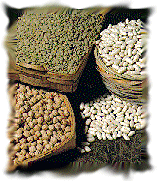 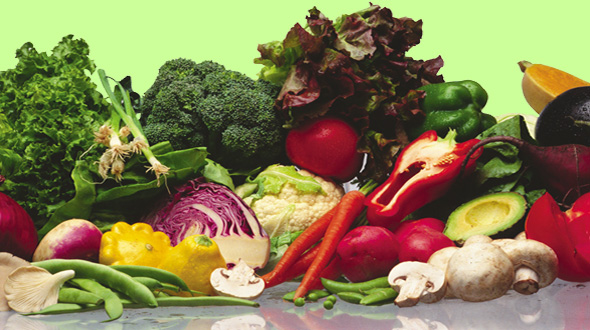 They could make a lot of things
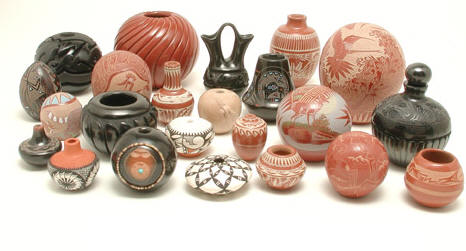 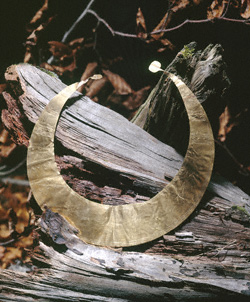 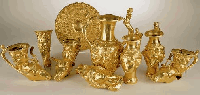 LIFE IN PREHISTORY
So they invented the commerce to sell the surplus products
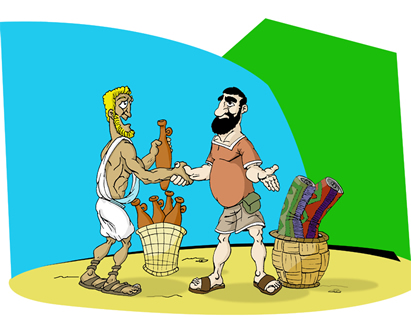 LIFE IN PREHISTORY
They also discovered…
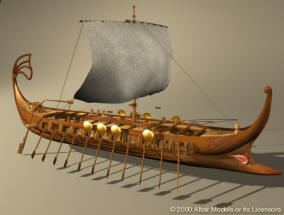 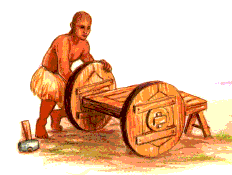 the wheel
the navigation
LIFE IN PREHISTORY
… and finally they invented the writing.
The Prehistory finishes.
HISTORY STARTS… but it’s in another lesson!
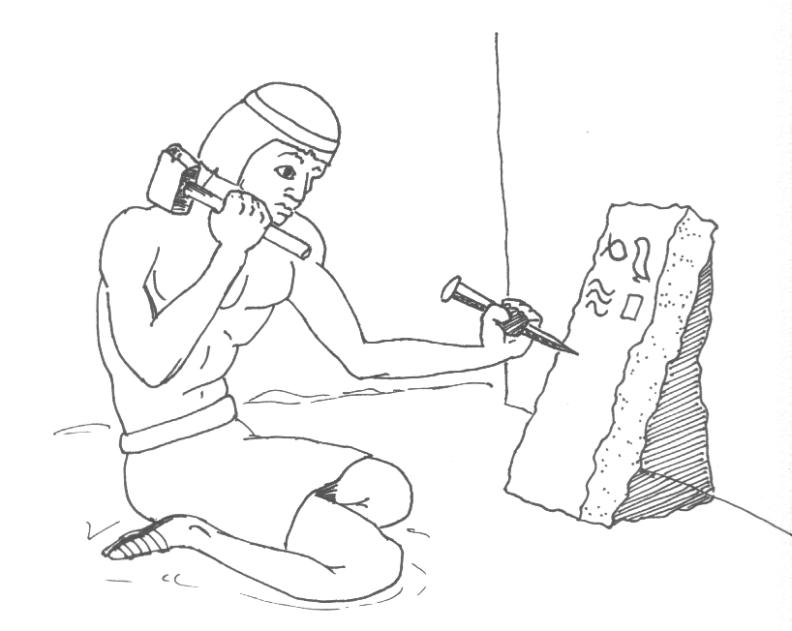